UBND QUẬN DƯƠNG KINH
TRƯỜNG TIỂU HỌC ĐA PHÚC

Môn: Toán
Bài 22: So sánh số có hai chữ số ( Tiết 3)
Giáo viên thực hiện: Bùi Thị Hà Mai
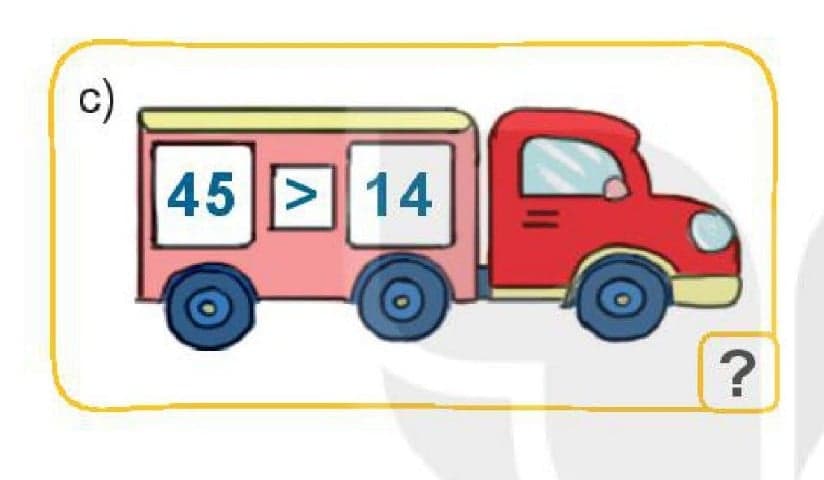 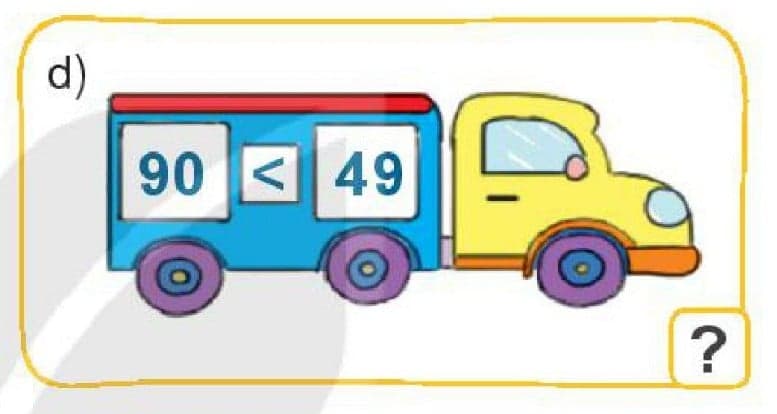 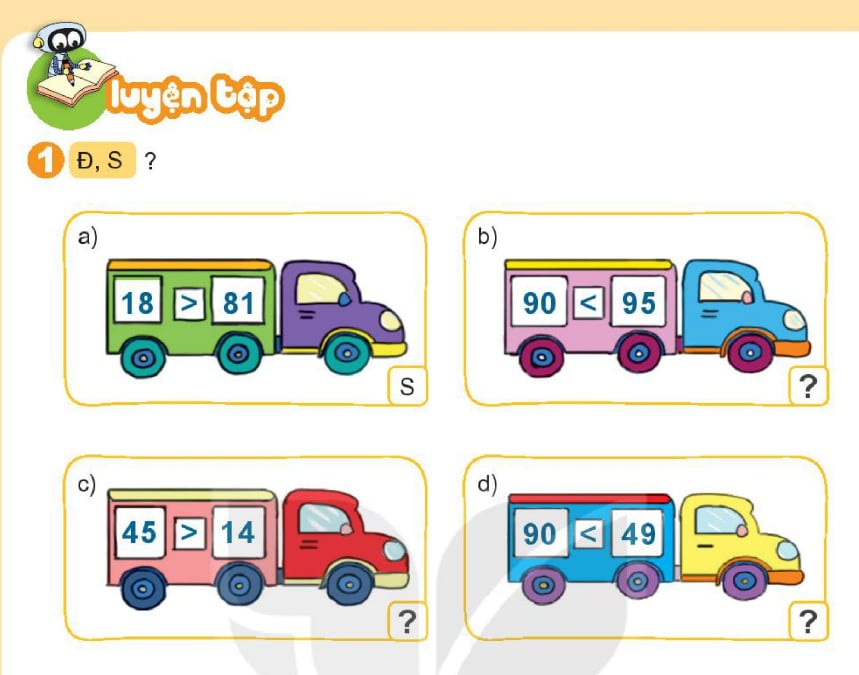 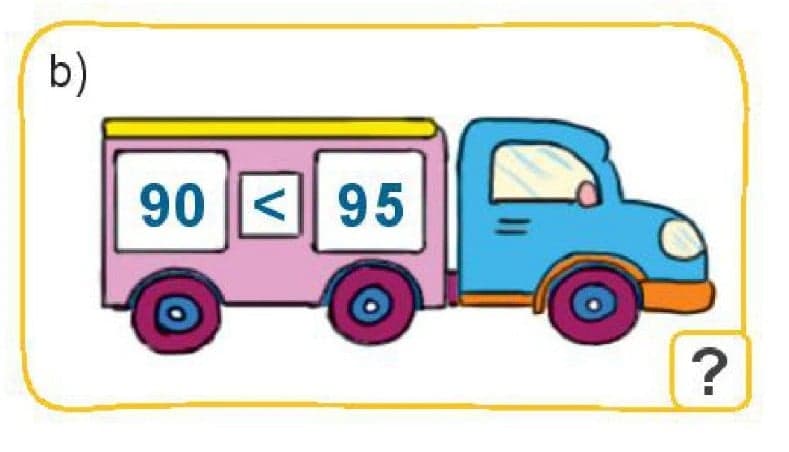 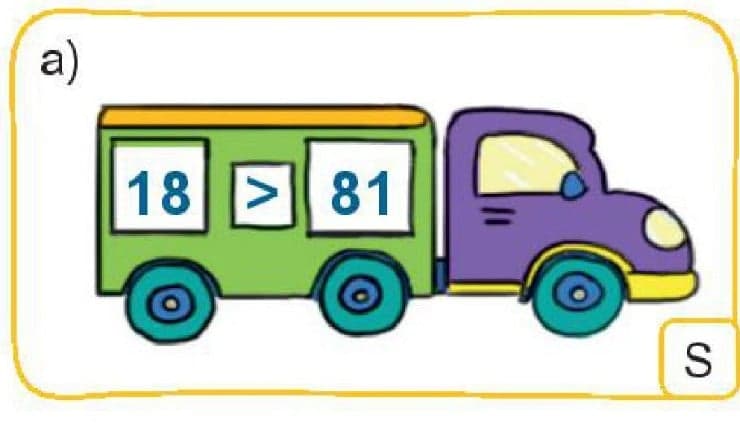 Đ
S
Đ
S
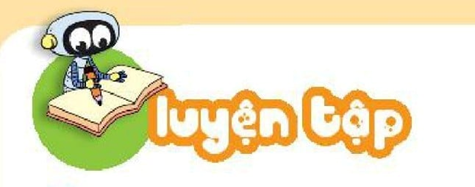 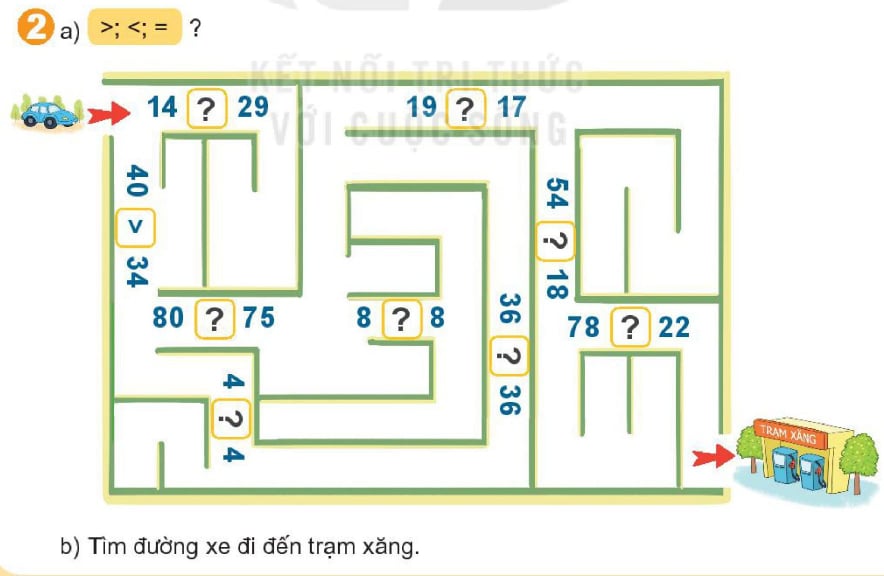 <
>
>
>
=
>
=
=
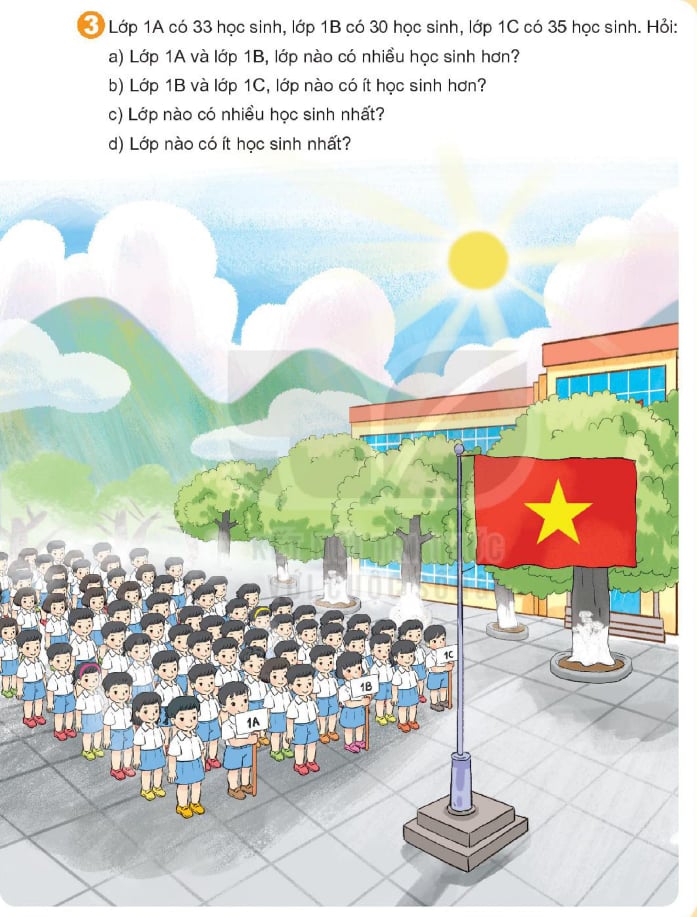 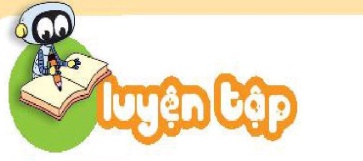 3. Lớp 1A có 33 học sinh, lớp 1B có 30 học sinh, lớp 1C có 35 học sinh. 
Vậy: 
Lớp 1A và 1B, lớp 1A có nhiều học sinh hơn.
Lớp 1B và 1C, lớp 1B có ít học sinh hơn .
Lớp 1C có nhiều học sinh nhất.
Lớp 1B có ít học sinh nhất.